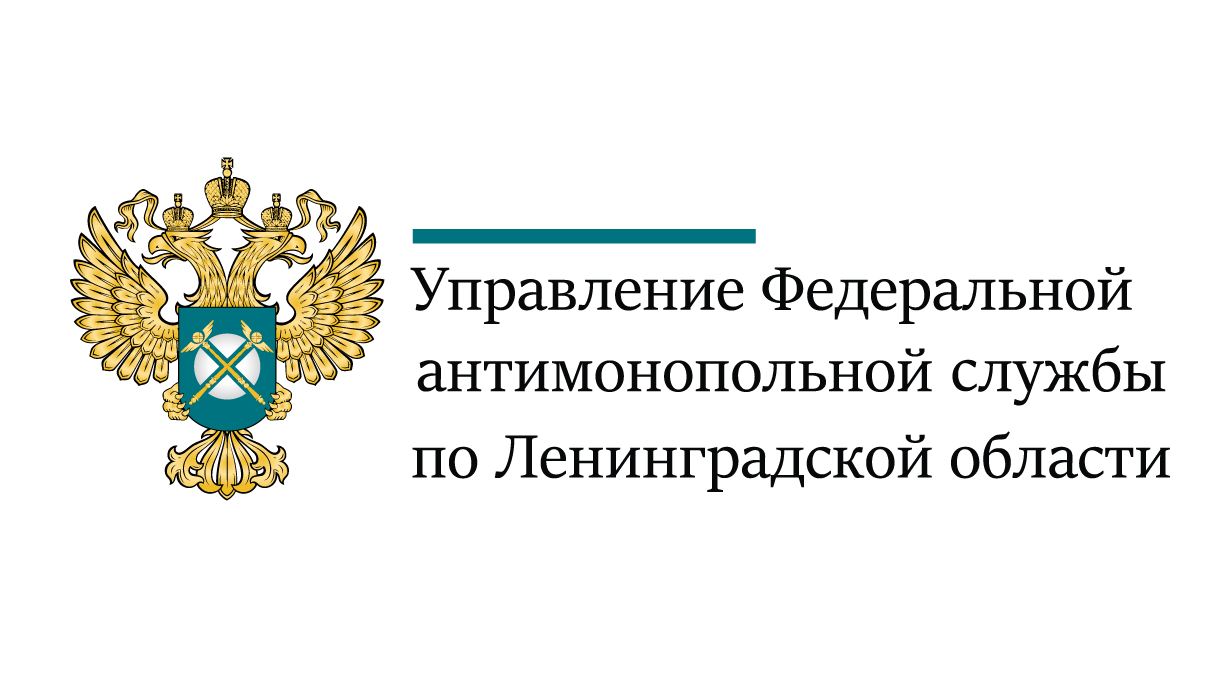 Обзор контрольных мероприятий 
за 1 полугодие 2022 года
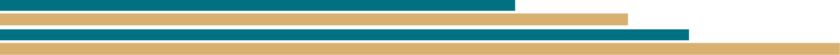 В сфере Федерального закона от 05.04.2013 N 44-ФЗ "О контрактной системе в сфере закупок товаров, работ, услуг для обеспечения государственных и муниципальных нужд"
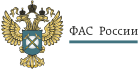 В извещении об осуществлении закупки заказчик обязан устанавливать дополнительные требования к участникам закупки  (п.12 ч.1 ст.42, ч.2 ст.31 Закона о контрактной системе, ПП РФ № 2571)
Заказчик проводит закупку на выполнение работ по благоустройству общественной территории с НМЦК 10 000 000 руб. При этом, не устанавливает в извещении обязательное дополнительное требование к участникам закупки о наличии опыта выполнения работ, схожих с предметом контракта.
Ответственность по КоАП РФ предусмотрена ч.1.4 ст.7.30 (должностное лицо – 15 000 руб.)

За первое полугодие 2022 года выявлено 80 нарушений п. 12 ч. 1 ст. 42 Закона о контрактной системе в действиях заказчиков при рассмотрении жалоб за неустановление обязательных дополнительных требований к участникам закупки.

Сферы, в которых выявляется наибольшее количество нарушений законодательства: благоустройство территории, ремонт/содержание автомобильных дорог, услуги по уборке зданий, сооружений.
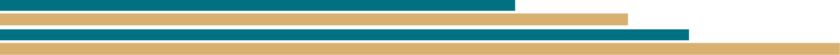 В сфере Федерального закона от 05.04.2013 N 44-ФЗ "О контрактной системе в сфере закупок товаров, работ, услуг для обеспечения государственных и муниципальных нужд"
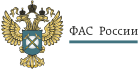 В извещении об осуществлении закупки заказчик обязан устанавливать требования к участникам закупки (при наличии)  (п.12 ч.1 ст.42, п.1 ч.1 ст.31 Закона о контрактной системе, ч.2.1 ст.52 ГрК РФ)
С 01.05.2022 изменения коснулись части 2.1 статьи 52 ГрК РФ. Отныне индивидуальный предприниматель или юридическое лицо, не являющиеся членами саморегулируемых организаций в области строительства, реконструкции, капитального ремонта объектов капитального строительства, могут выполнять работы по договорам строительного подряда, в случае, если размер обязательств по каждому из таких договоров не превышает десяти миллионов рублей.
Ответственность по КоАП РФ за неустановление указанного требования предусмотрена ч.1.4 ст.7.30 (должностное лицо – 15 000 руб.), за неправомерное установление требования - ч.4 ст.7.30 (должностное лицо – 1% от НМЦК, но не менее 5 000 руб. и не более 30 000 руб.)

В предыдущей редакции части 2.1 статьи 52 ГрК РФ индивидуальный предприниматель или юридическое лицо, не являющиеся членами саморегулируемых организаций, могли выполнять указанные работы по договорам, если размер обязательств по ним не превышал трёх миллионов рублей.
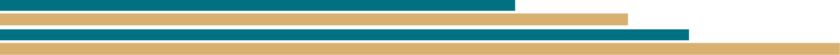 В сфере Федерального закона от 05.04.2013 N 44-ФЗ "О контрактной системе в сфере закупок товаров, работ, услуг для обеспечения государственных и муниципальных нужд"
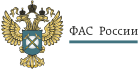 В извещении об осуществлении закупки заказчик обязан размещать информацию (при наличии), предусмотренную правилами использования каталога товаров, работ, услуг для обеспечения государственных и муниципальных нужд (п.5 ч.1 ст.42 Закона о контрактной системе, ПП РФ № 145)
Заказчик проводит закупку на выполнение работ по текущему ремонту здания с поставляемыми товарами, необходимыми для выполнения работ. При этом, не указывает в извещении коды КТРУ / ОКПД2 для поставляемых в рамках закупки товаров.
Ответственность по КоАП РФ предусмотрена ч.1.4 ст.7.30 (должностное лицо – 15 000 руб.)

Выявлено 31 нарушение пункта 5 части 1 статьи 42 Закона о контрактной системе в действиях заказчиков при рассмотрении жалоб за отсутствие указания в извещении об осуществлении закупки кодов КТРУ / ОКПД2 для поставляемых товаров при выполнении работ, оказании услуг.
В соответствии с пунктом 7 Правил использования КТРУ в случае осуществления закупки товара, работы, услуги, в отношении которых в каталоге отсутствуют соответствующие позиции, заказчик осуществляет описание товара, работы, услуги в соответствии с требованиями статьи 33 Закона о контрактной системе.
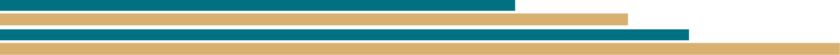 В сфере электроэнергетики
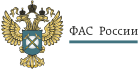 10.03.2022 вступили в силу ограничения, установленные постановлением Правительства Российской Федерации от 10.03.2022 № 336 «Об особенностях организации и осуществления государственного контроля (надзора), муниципального контроля». 
Не подпадают под действие Постановления № 336 случаи возбуждения дел об административных правонарушениях, ответственность за которые предусмотрена статьей 9.21 КоАП РФ.

Основные нарушения по статье 9.21 КоАП РФ:
1. Уклонение от заключения договора/нарушение срока направления проекта договора о технологическом присоединении;
2. Нарушение срока исполнения договора о технологическом присоединении. 

Штраф - для должностных лиц от 10.000 до 40.000 рублей; для юридических лиц - от 100.000 до 500.000 рублей.
Повторное совершение административного правонарушения – для должностных лиц от 40.000 до 50.000 рублей либо дисквалификацию на срок до трех лет; для юридических лиц – от 600.000 до 1.000.000 рублей.
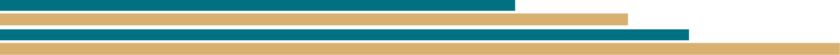 В сфере электроэнергетики
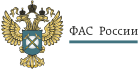 Основные изменения законодательства:
 
Отмена льготного технологического присоединения с 01 июля 2022 года.
Стоимость мероприятий по технологическому присоединению, рассчитанная с применением льготной ставки за 1 кВт запрашиваемой максимальной мощности, которая утверждается в отношении всей совокупности таких мероприятий уполномоченным органом исполнительной власти субъекта Российской Федерации в области государственного регулирования тарифов для соответствующих случаев технологического присоединения в размере не более 10000 рублей за кВт (превышение указанного значения допускается по согласованию с федеральным органом исполнительной власти в области государственного регулирования тарифов) и не менее 3000 рублей за кВт - с 1 июля 2022 г., 4000 рублей за кВт - с 1 июля 2023 г. и 5000 рублей за кВт - с 1 июля 2024 г.

При осуществлении присоединения энергопринимающих устройств максимальной мощностью не более 150 кВт, в том числе одновременного присоединения энергопринимающих устройств максимальной мощностью не более 150 кВт и объекта микрогенерации, в случае подачи заявки с 1 июля 2022 г. по 31 декабря 2022 г. в плату за технологическое присоединение включается инвестиционная составляющая на покрытие расходов на строительство объектов электросетевого хозяйства - от существующих объектов электросетевого хозяйства до присоединяемых энергопринимающих устройств и объектов электроэнергетики в размере не более 50 процентов величины указанной инвестиционной составляющей.
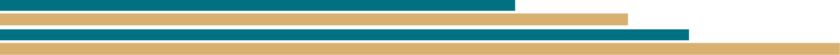 В сфере Федерального закона от 18.07.2011 N 223-ФЗ 
"О закупках товаров, работ, услуг отдельными видами юридических лиц"
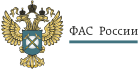 Основные нарушения:
1. Неправомерное установление порядка оценки заявок:
1.1.) установление дополнительных критериев, не предусмотренных постановлением Правительства № 2604;
1.2.) требование предоставления избыточных документов, подтверждающих опыт участника закупки.
2. Проведение закупки с применением положений Федерального закона от 18.07.2011 № 223-ФЗ «О закупках товаров, работ, услуг отдельными видами юридических лиц».

Актуальные изменения законодательства:
Письмо Минфина России № 24-04-06/3691, ФАС России № РП/4072/18 от 24.01.2018; Постановление Правительства РФ от 31.12.2021 № 2604
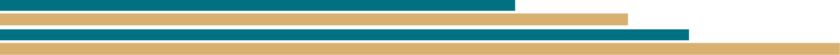 В сфере Федерального закона от 13.03.2006 N 38-ФЗ "О рекламе"
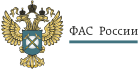 Нарушения рекламного законодательства
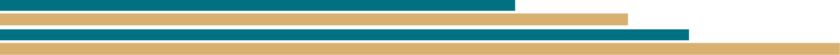 В сфере Федерального закона от 13.03.2006 N 38-ФЗ "О рекламе"
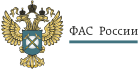 1. Распространение рекламы по сетям электросвязи (звонки, СМС, e-mail рассылка, рассылка в мессенджеры) без предварительного согласия абонента (ст. 18 ФЗ «О рекламе»)
На мобильный номер заявителя поступило рекламное СМС-сообщение, согласия на получение которого заявитель не давал. 
Действия рекламораспространителя признаны нарушением ст. 18 Закона о рекламе. 

2. Нарушение правил рекламирования финансовых услуг и финансовой деятельности (ст. 28 ФЗ «О рекламе») 
Микрокредитная организация разместила рекламу о предоставлении займа. При этом в рекламе была указана только его сумма и беспроцентный период. Остальные условия, влияющие на размер займа, такие как процентная ставка, действующая по окончании беспроцентного периода и срок кредитования, размещены на сайте, ссылка на который размещена внизу объявления мелким шрифтом. Действия рекламодателя признаны нарушением ст. 28 ФЗ «О рекламе». 
Ответственность за нарушение вышеизложенных норм предусмотрена ч. 1 статьи 14.3 Кодекса Российской Федерации об административных правонарушениях и влечет наложение административного штрафа на граждан в размере от двух тысяч до двух тысяч пятисот рублей; на должностных лиц - от четырех тысяч до двадцати тысяч рублей; на юридических лиц - от ста тысяч до пятисот тысяч рублей.
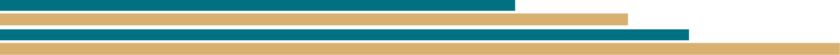 В сфере Федерального закона от 13.03.2006 N 38-ФЗ "О рекламе"
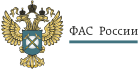 3. Недостоверная реклама содержит не соответствующую действительности информацию (ч. 3 ст. 5 ФЗ «О рекламе») о преимуществах рекламируемого товара перед товарами других производителей, природе, составе, способе и дате изготовления, назначении, свойствах, об условиях применения,  месте происхождения, наличии сертификата соответствия, сроках службы, сроках годности товара, об ассортименте и о комплектации товаров, возможности их приобретения в определенном месте или в течение определенного срока и т.д.
застройщик разместил рекламу квартиры по цене от 2 690 108 ₽. Покупательница обратилась к застройщику за приобретением квартиры по указанной цене, однако по словам застройщика цена перестала быть актуальной. Более чем полгода застройщик размещал баннер с недостоверной информацией. Действия застройщика признаны нарушением ч. 3 ст. 5 ФЗ «О рекламе».

4. Нарушение правил рекламирования алкоголя (ст. 21 ФЗ «О рекламе»)
Блоггер разместил на своем You-Tube канале видеоролик, в котором был показал процесс приготовления алкогольного коктейля. При этом бутылка алкогольного напитка была повернута этикеткой с обозначением торговой марки к зрителям, а тоник, который также участвовал в процессе приготовления, напротив, был повернут в кадре так, чтобы не было видно его бренд. Действия признаны нарушением ст. 21 ФЗ «О рекламе».
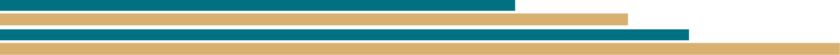 В сфере антимонопольного контроля
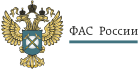 Актуальные изменения законодательства:

06.03.2022 Федеральным законом №41-ФЗ внесены изменения в ст. 32.2. КоАП РФ была внесена ст. 1.3-2, согласно которой при уплате административного штрафа юридическим лицом, являющимся субъектом малого или среднего предпринимательства, привлеченным к административной ответственности за совершение административного правонарушения, предусмотренного частями 1-4 статьи 14.32 настоящего Кодекса, не позднее двадцати дней со дня вынесения постановления о наложении административного штрафа административный штраф может быть уплачен в размере половины суммы наложенного административного штрафа.

26.03.2022 Федеральным законом №70-ФЗ внесены изменения в статью 2.1 КоАП РФ, которая дополнена частями 4 и 5, из которых следует, что если за совершение административного правонарушения юридическому лицу назначено административное наказание в виде административного штрафа, который устанавливается с пунктом 3 или 5 ч.1 ст. 3.5 КоАП РФ, то должностное лицо или иной работник данного юридического лица не подлежат административной ответственности.
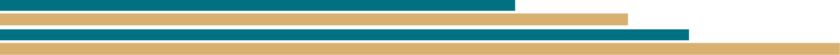 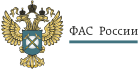 В сфере контроля органов власти
Основные нарушения:

Наделение специализированной службы в сфере погребения и похоронного дела полномочиями органа местного самоуправления является распространенной проблемой организации ритуальных услуг органами местного самоуправления. 

Административная ответственность в соответствии с ч. 1 ст. 14.9 КоАП РФ на должностных лиц в размере от пятнадцати тысяч до пятидесяти тысяч рублей, согласно ч. 2 ст. 14.9 КоАП РФ, если такие должностные лица были ранее подвергнуты административному наказанию за аналогичное административное правонарушение влекут дисквалификацию на срок до трех лет.
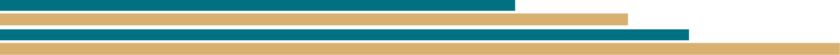 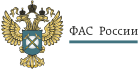 В сфере контроля органов власти
Основные нарушения:

В соответствии с ч. 13 ст. 161 ЖК РФ в течение двадцати дней со дня выдачи разрешения на ввод в эксплуатацию многоквартирного дома орган местного самоуправления размещает извещение о проведении открытого конкурса по отбору управляющей организации и не позднее чем в течение сорока дней проводит открытый конкурс.

Административная ответственность в соответствии с 7.32.4 КоАП РФ за нарушение установленных законодательством Российской Федерации процедуры и порядка организации и проведения обязательных в соответствии с законодательством Российской Федерации торгов влечет наложение административного штрафа на должностных лиц в размере от трех тысяч до десяти тысяч рублей; на юридических лиц - от двадцати тысяч до тридцати тысяч рублей.
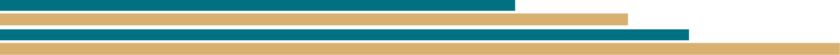